Муниципальное общеобразовательное учреждение
«Средняя общеобразовательная школа №6 
с углублённым изучением отдельных предметов»
г. Надым
Урок изобразительного искусства в 5 классе
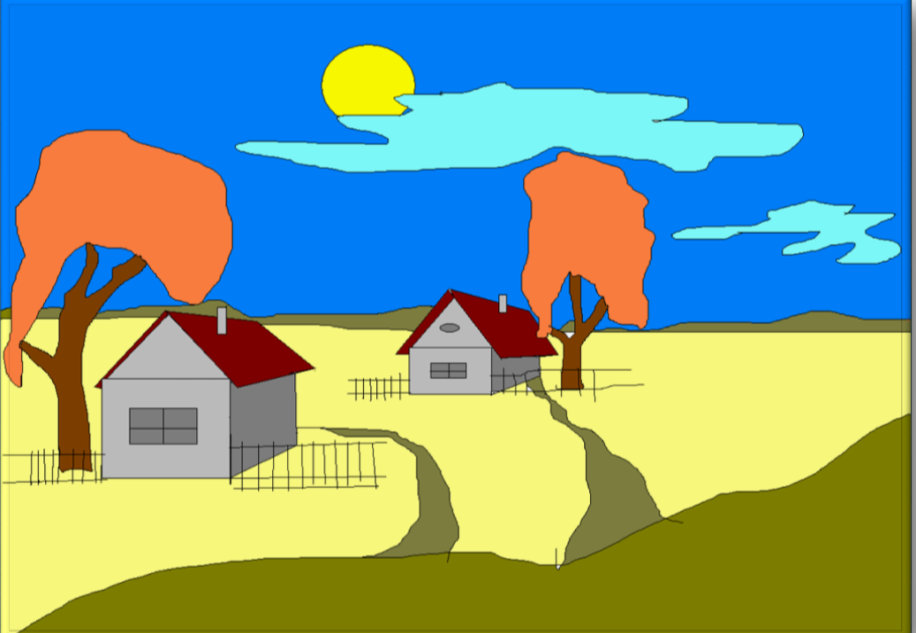 Тема урока: «Золотая осень»
Выполнение осеннего пейзажа с использованием компьютерных технологий
Учитель изобразительного искусства
 Кировская И.В.
Надым
2010
Цели урока:
Содействовать формированию специальных графических  умений, навыков.

Создавать условия для развития эмоций.

Развивать познавательные способности учащихся .

Развивать фантазию и умение практически воплощать свои творческие идеи при помощи компьютера.
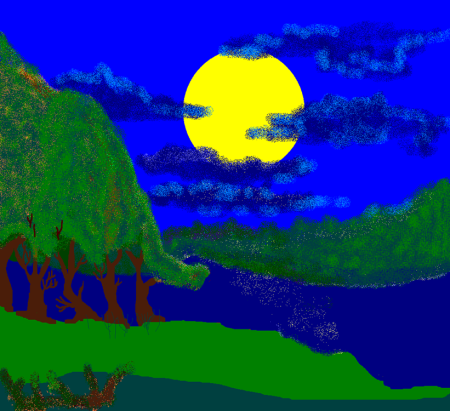 Использование компьютера с его огромными универсальными возможностями на уроках изобразительного искусства позволяет активно развивать познавательные способности каждого ученика, создаёт эмоциональный настрой, это в свою очередь, положительно сказывается на развитии художественного творчества.
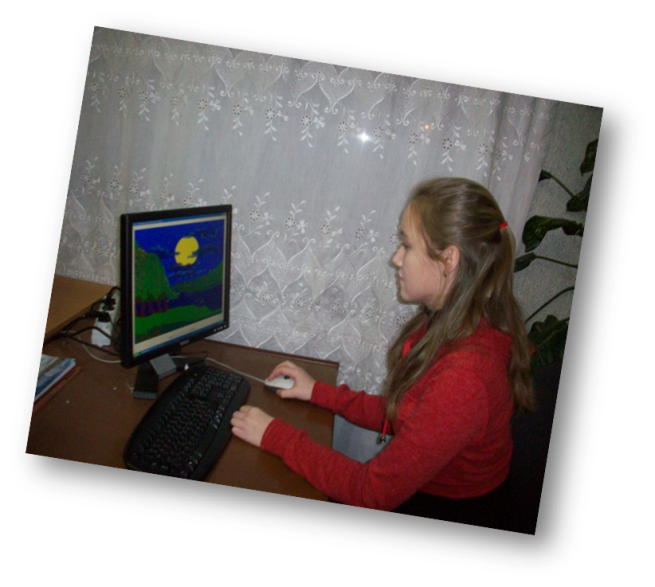 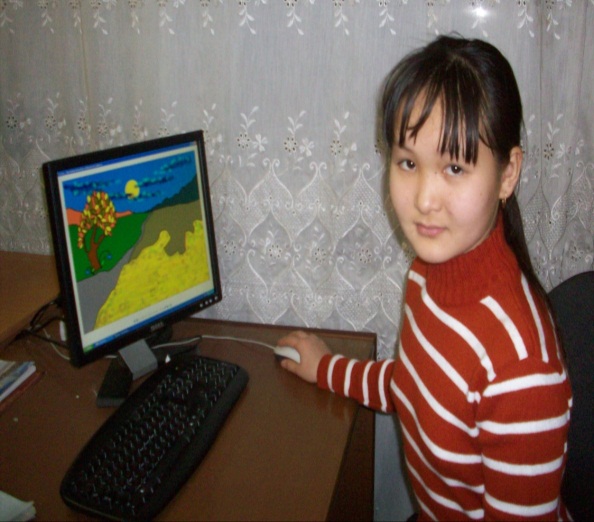 На уроке все дети работали увлеченно, всем очень нравилось рисовать на компьютере. Каждый ученик по-своему представил и изобразил рисунок. Рисунки получились яркие, интересные.
Дать импульс к новому виду творчества, вызвать интерес к искусству сегодняшнего дня, сформировать потребность не только заниматься им, но и понимать его – вот главная цель проведения уроков изобразительного искусства с применением информационных технологий.